Найважливіші баланси у сфері природокористування.Збалансованість між біологічною продуктивністю і споживанням біопродукції.
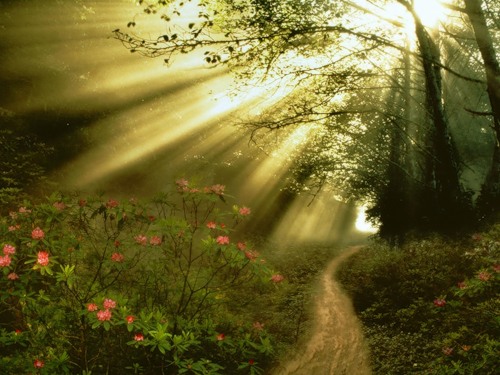 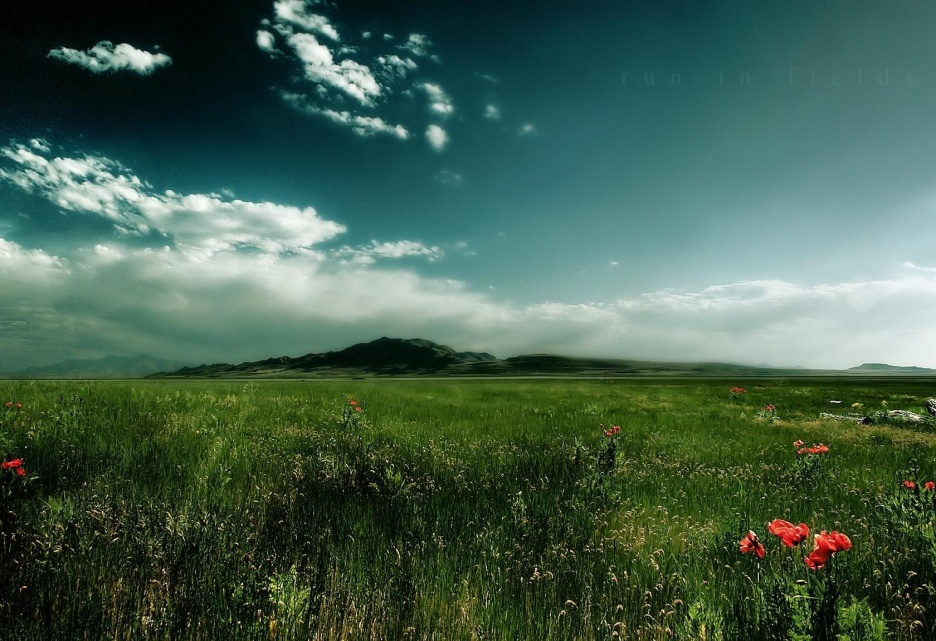 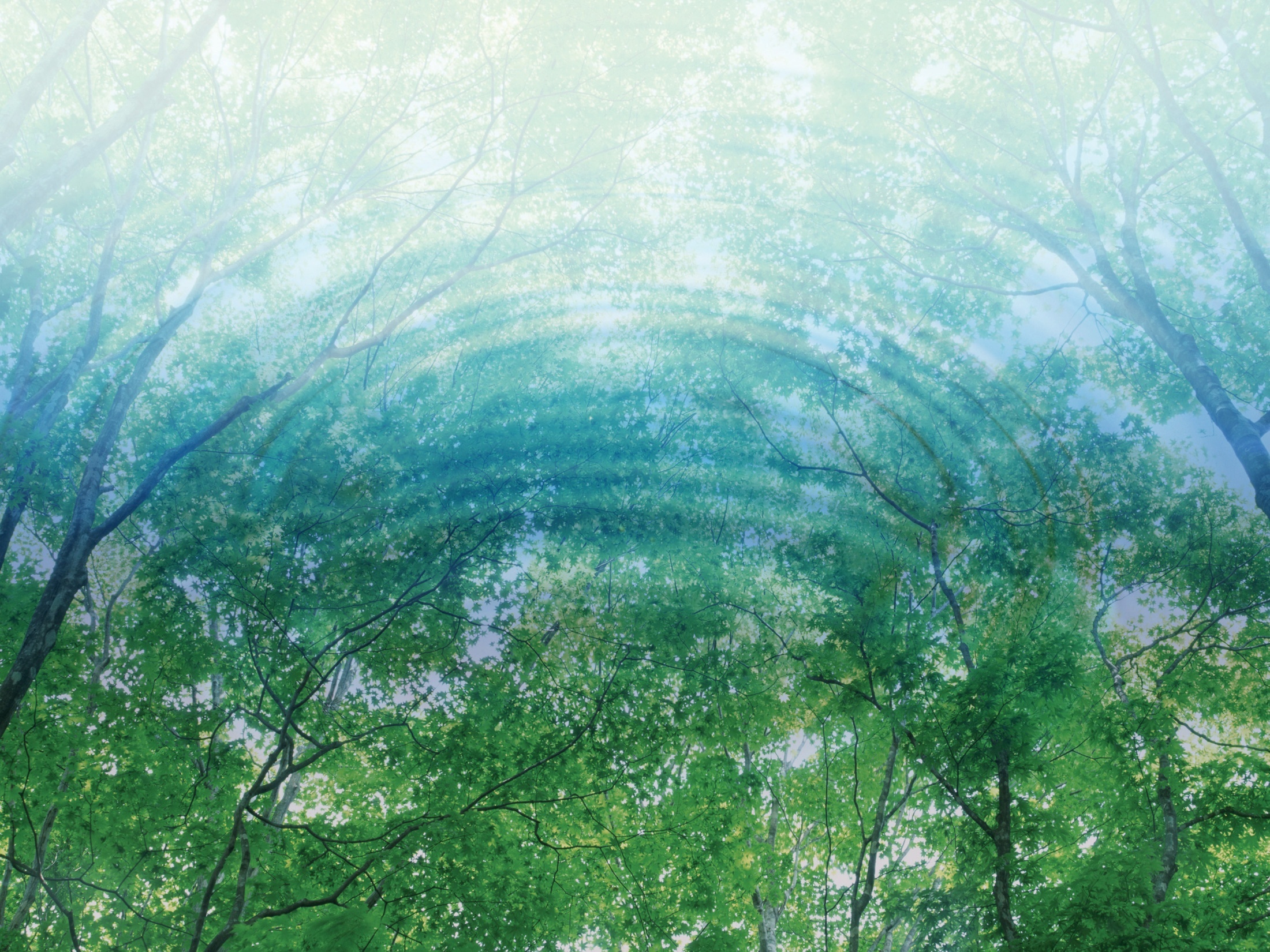 Раціона́льне природокори́стування — використання природних ресурсів в обсягах та способами, які забезпечують сталий економічний розвиток, гармонізації взаємодії суспільства і природного середовища, раціоналізацію використання природно-ресурсного потенціалу, економічні механізми екологобезпечного природокористування.
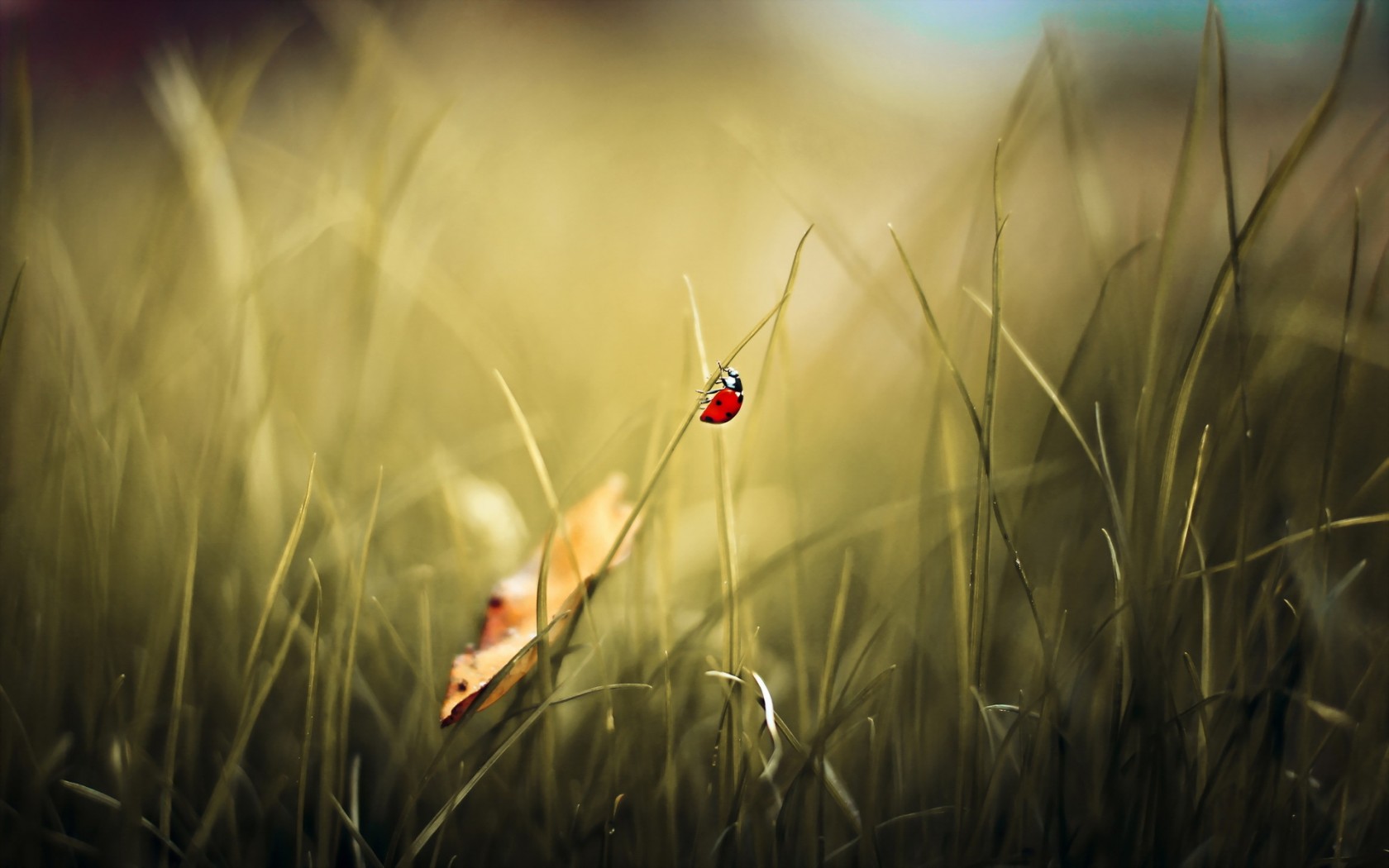 Збалансоване природокористування - така система діяльності, яка дає змогу забезпечити використання природних ресурсів і умов у найбільш ефективному режимі їх відтворення з урахуванням перспективи.
Об’єктом природокористування є комплекс взаємовідносин між природними ресурсами, природними умовами життя суспільства і його соціально-економічним розвитком. 
   Предметом природокористування можна вважати оптимізацію цих відносин, прагнення до збереження і відтворення середовища життя.
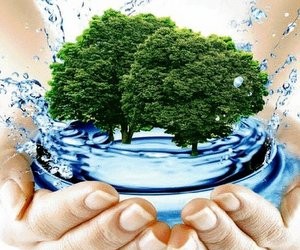 Принцип єдності охорони природи та її раціонального використання — основний принцип у взаємовідносинах суспільства з природою.
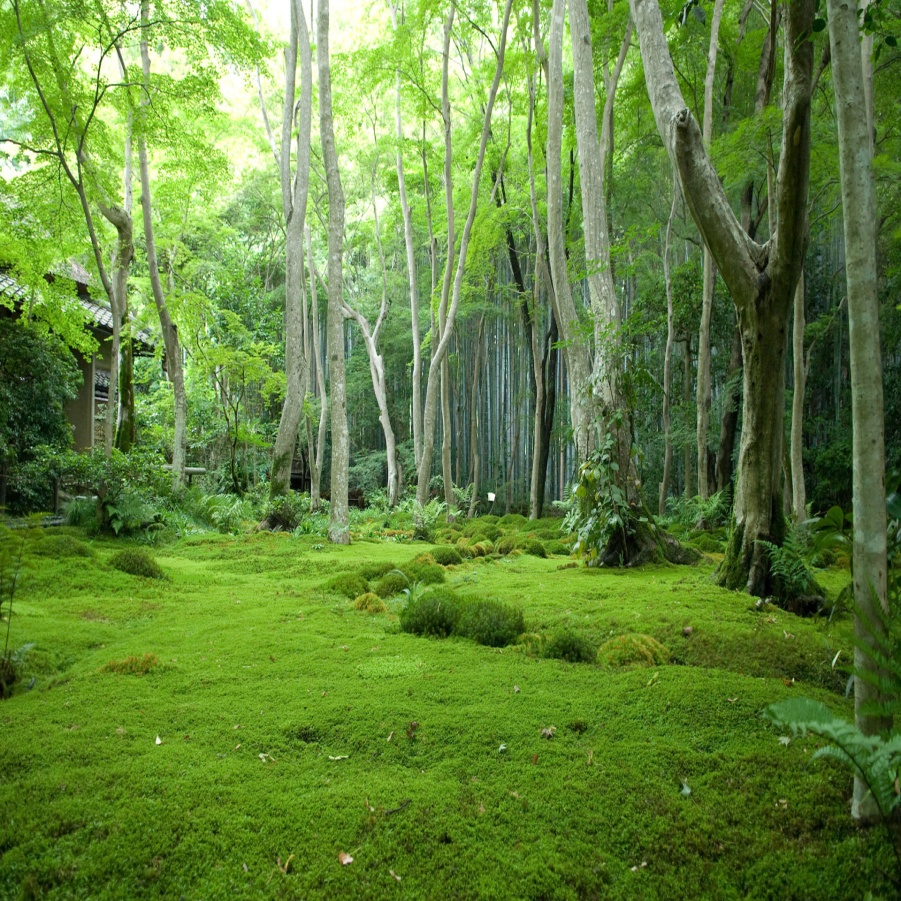 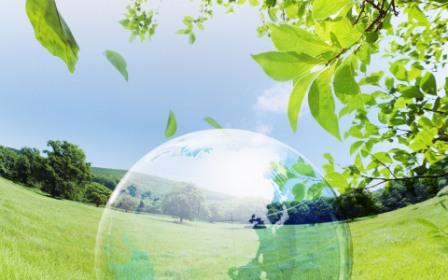 Збалансоване використання і відтворення природних ресурсів - одна з найбільш актуальних проблем людства.
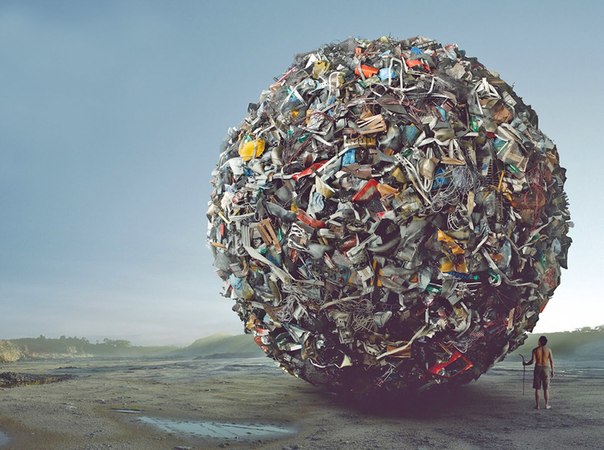 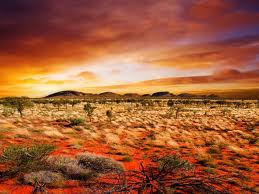 Одним з найважливіших балансів
   у сфері природокористування є досягнення збалансованості між біологічною продуктивністю природних систем певної території і споживанням біопродукції.
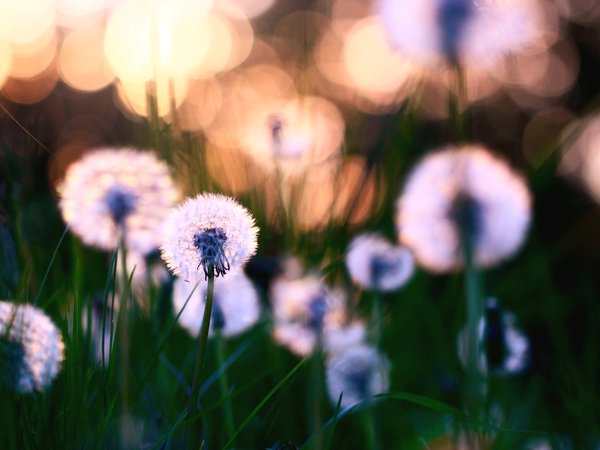 Незбалансоване  природокористування спостерігається скрізь, у кожній галузі.
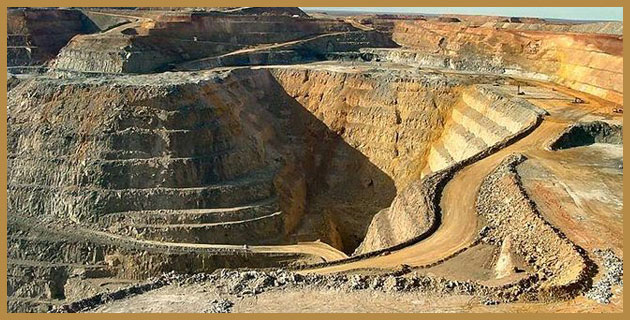 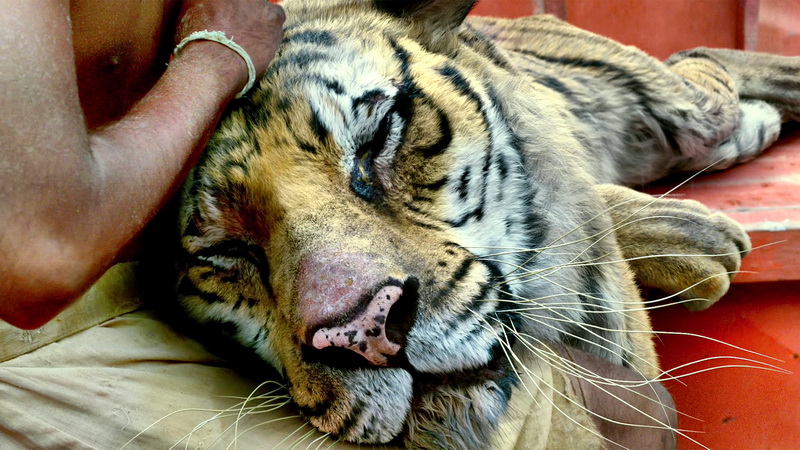 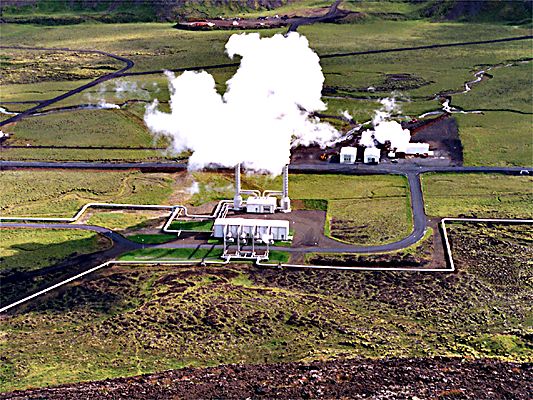 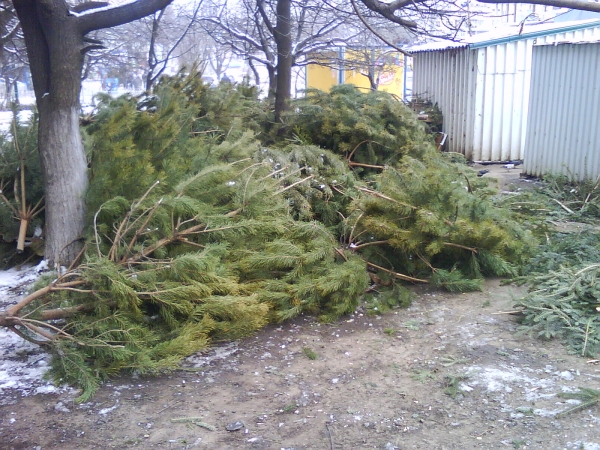